AISL Solicitation NSF 17-573Deep Dive, Part 1
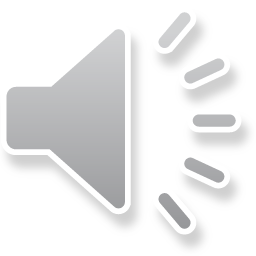 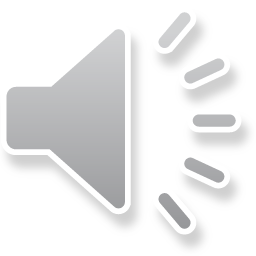 Disclaimer: NSF 17-573 and the NSF PAPPG provide the only official guidance with respect to the AISL proposal competition.
What’s this webinar about? How is it different?
This webinar is not concerned with being concise. 
It focuses on helping readers of the NSF AISL solicitation understand all the many parts of the solicitation.
It provides suggestions on how to read the entire solicitation and use its various parts.
It is not likely something one wants to go through all in one sitting.
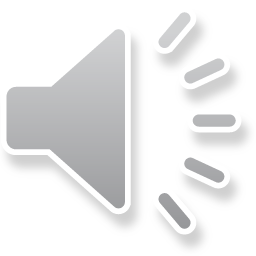 An Overview of the Solicitation Structure
TABLE OF CONTENTS
Summary of Program Requirements
I. Introduction
II. Program Description
III. Award Information
IV. Eligibility Information
V. Proposal Preparation and Submission Instructions
 A. Proposal Preparation Instructions
B. Budgetary Information
C. Due Dates
D. FastLane/Grants.gov Requirements
VI. NSF Proposal Processing and Review Procedures 
A. Merit Review Principles and Criteria
B. Review and Selection Process
VII. Award Administration Information 
A. Notification of the Award
B. Award Conditions
C. Reporting Requirements
VIII. Agency Contacts
IX. Other Information
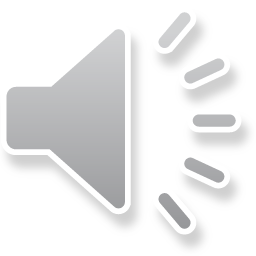 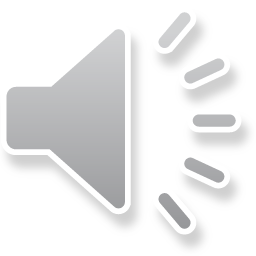 Advancing Informal STEM Learning (AISL)	PROGRAM SOLICITATION NSF 17-573	 REPLACES DOCUMENT(S): NSF 15-593
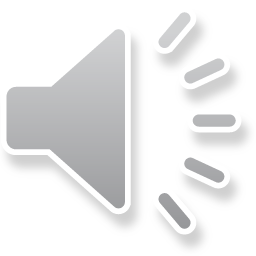 Full Proposal Deadline(s)
due by 5 p.m. submitter's local time:
 November 06, 2017
 November 07, 2018 
November 06, 2019
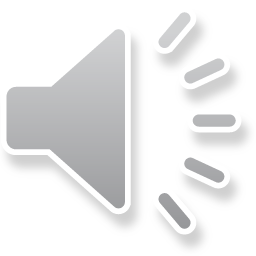 IMPORTANT INFORMATION AND REVISION NOTES
The Collaborative Planning and Resource Center proposal types have been eliminated;
The "Exploratory Pathways" project type is renamed "Pilots and Feasibility Studies" to further strengthen understanding of what is acceptable for this project type;
A new project type is added: "Literature Reviews, Syntheses, or Meta-analyses" emphasize the need for these types of products focused on research and practice to advance the knowledge base of the field;
The limit for small Conference proposals is changed from $50k to $75k;
The page limit for the Project Description is increased to 18 pages on all project types except Conferences, which remain at 15 pages;
Two types of Supplementary documents are eliminated: (1) executive summaries of summative evaluations and (2) logic models and additional details about project evaluation;
The number of proposals for which an organization may be the lead is limited to three (3);
The number of proposals for which one can be PI/Co-PI is limited to three (3); and
The minimum one-year budget amount is $75,000 for an organization in collaborative proposals uploaded as separate submissions from multiple organizations.
Any proposal submitted in response to this solicitation should be submitted in accordance with the revised NSF Proposal & Award Policies & Procedures Guide (PAPPG) (NSF 17-1), which is effective for proposals submitted, or due, on or after January 30, 2017
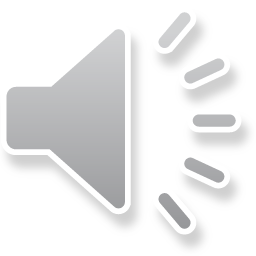 General InformationProgram Title:Advancing Informal STEM Learning (AISL)
Synopsis of Program:
The Advancing Informal STEM Learning (AISL) program seeks to advance new approaches to and evidence-based understanding of the design and development of STEM learning opportunities for the public in informal environments; provide multiple pathways for broadening access to and engagement in STEM learning experiences; advance innovative research on and assessment of STEM learning in informal environments; and engage the public of all ages in learning STEM in informal environments.

The AISL program supports six types of projects: (1) Pilots and Feasibility Studies, (2) Research in Service to Practice, (3) Innovations in Development, (4) Broad Implementation, (5) Literature Reviews, Syntheses, or Meta-Analyses, and (6) Conferences.
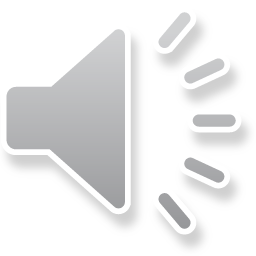 Cognizant Program Officer(s):
Please note that the following information is current at the time of publishing. See program website for any updates to the points of contact.
Address Questions to the Program, telephone: (703)292-8616, email: DRLAISL@nsf.gov


[What should you include in your inquiry?             ]
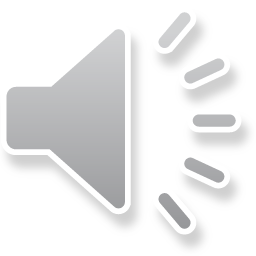 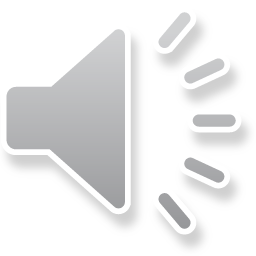 Award Information
Anticipated Type of Award:
Standard Grant or Continuing Grant
Estimated Number of Awards: 60 to 85
Pending availability of funds, it is anticipated that about 15-20 Pilots and Feasibility Studies awards, 8-10 Research in Service To Practice awards, 10-15 Innovations in Development awards, 4-6 Broad Implementation awards, 8-10 Literature Reviews, Syntheses, and/or Meta-analyses awards, and 12-18 Conference awards will be made. AISL will also fund 8-10 awards made through the EAGER, RAPID, Research Coordination Networks (RCN) mechanisms and 2-4 each CAREER awards and REU supplements.
Anticipated Funding Amount: $33,000,000 to $44,000,000
Limits for funding requests of AISL proposals are as follows: (1) Pilots and Feasibility projects: up to $300,000 with durations up to two years; (2) Research in Service to Practice projects: from $300,000 to $2,000,000 with durations from two to five years; (3) Innovations in Development projects: $500,000 to $3,000,000 with durations from two to five years; (4) Broad Implementation projects from $1,000,000 to $3,000,000 with durations from three to five years; (5) Literature Reviews, Syntheses, or Meta-analyses projects up to $250,000 with durations of up to two years; and (6) Conferences up to $250,000 with durations of up to two years.
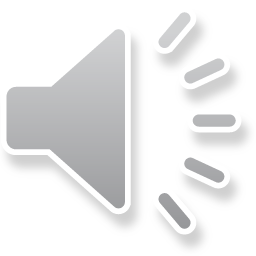 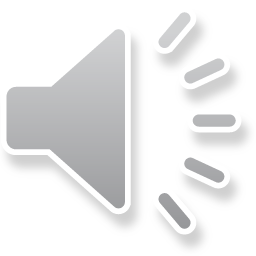 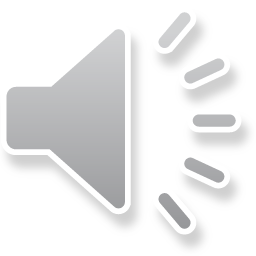 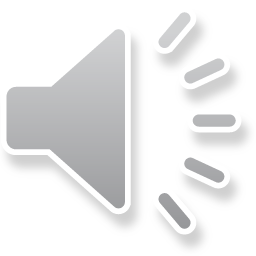 Who May Submit Proposals:
The categories of proposers eligible to submit proposals to the National Science Foundation are identified in the NSF Proposal & Award Policies & Procedures Guide (PAPPG), Chapter I.E.

Who May Serve as PI:
There are no restrictions or limits.

Limit on Number of Proposals per Organization: 3
An institution or organization may serve as lead on no more than three (3) proposals submitted to the November deadline. However, an institution or organization may partner as a subaward on other proposals submitted.

Limit on Number of Proposals per PI or Co-PI: 3
An individual may be included as a Principal Investigator (PI) /Co-PI on no more than three (3) proposals submitted to the November deadline.
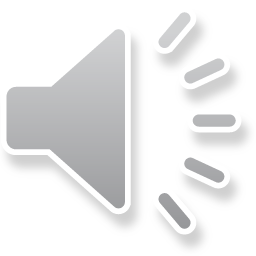 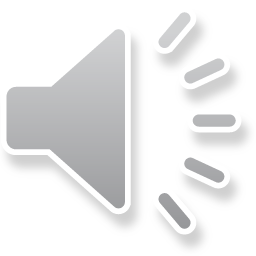 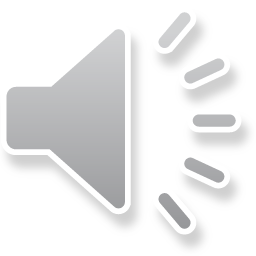 Proposal Preparation and Submission Instructions
A. Proposal Preparation Instructions
Letters of Intent: Not required
Preliminary Proposal Submission: Not required
Full Proposals:
Full Proposals submitted via FastLane: NSF Proposal and Award Policies and Procedures Guide (PAPPG) guidelines apply. The complete text of the PAPPG is available electronically on the NSF website at: https://www.nsf.gov/publications/pub_summ.jsp?ods_key=pappg.
Full Proposals submitted via Grants.gov: NSF Grants.gov Application Guide: A Guide for the Preparation and Submission of NSF Applications via Grants.gov guidelines apply (Note: The NSF Grants.gov Application Guide is available on the Grants.gov website and on the NSF website at: https://www.nsf.gov/publications/pub_summ.jsp?ods_key=grantsgovguide).
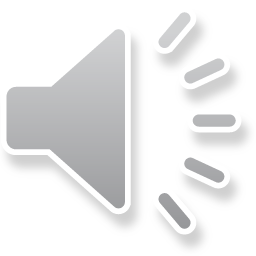 Budgetary Information
Cost Sharing Requirements:
Inclusion of voluntary committed cost sharing is prohibited.
Other Budgetary Limitations:
Other budgetary limitations apply. Please see the full text of this solicitation for further information.
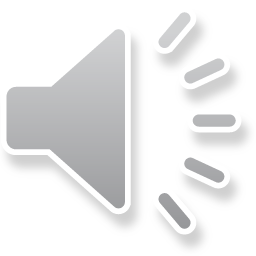 About the Advancing Informal STEM Learning Program
Over the last several decades there has been a growing understanding and acknowledgment that learning occurs across the lifespan and in places and spaces beyond schools or the school day. Developments in technology continue to influence the ways and means for learning, including 24/7 access to information, tools for learning collaboratively, personalization of learning, and authentic/deeper contributions to scientific processes and studies. The social context of science is also changing. The public's trust in the scientific enterprise means that questions of knowledge, evidence, and distinguishing among knowledge, views, and values are ever-present in media and in our daily discussions and deliberations (Dickel, 2016; NAS, 2015). Further, people expect to have a stronger voice in science. This social context has contributed to a changing role of science in people's lives, which has resulted in the shifting dynamics of learning (e.g., do-it-yourself movement, public participation in scientific research, access to low cost, high quality sensors, and other tools to conduct one's own investigations), and interest in the interconnections and interdisciplinary of science with other disciplines (e.g. science, technology, engineering, the arts, and mathematics). In addition, advances in brain research, cognition, and other domains have stimulated interest in expanding notions of how early in life the learning of science, technology, engineering, and mathematics (STEM) can occur. There is unequal distribution of and access to quality STEM learning experiences for individuals, family, and communities. Likewise, the sectors that comprise the informal STEM education field (e.g., mass media, museums/zoos/aquaria, after school, science outreach, citizen science, cyber-enabled learning, science communication, among others) have professionals of varying knowledge and capacities with respect to teaching and learning STEM.
Almost any environment can support informal science learning, such as a home, a museum, a library, a street, or a virtual or augmented reality game. Information networks, mobile media, and social networks transform educational possibilities and create opportunities for seamless learning environments. Informal learning environments are, in principle, accessible to all learners, and evidence suggests they have particular potential for supporting learners from underrepresented groups (National Research Council, 2009). These settings offer learners direct access to compelling phenomena in the natural and designed world, and powerful representations of those phenomena. Ubiquity, digital networks, and lack of formal accreditation procedures mean that anyone with appropriate expertise can facilitate STEM learning in the informal world.
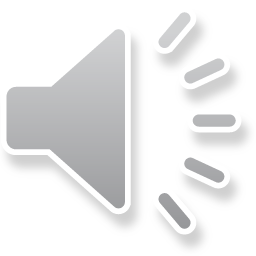 Program Goals
The AISL program is situated within the Division of Research on Learning in Formal and Informal Settings (DRL). DRL's mission is to cultivate and catalyze fundamental and applied research and development (R&D) to improve the learning of science, technology, engineering, and mathematics for the nation. In support of this mission, AISL seeks to (a) advance new approaches to and evidence-based understanding of the design and development of STEM learning in informal environments; (b) provide multiple pathways for broadening access to and engagement in STEM learning experiences; (c) advance innovative research on and assessment of STEM learning in informal environments; and (d) engage the public of all ages in learning STEM in informal environments.
The AISL program's priorities are: (1) Maximizing Strategic Impact, (2) Enhancing Knowledge-Building, (3) Promoting Innovation, (4) Advancing Collaboration, (5) Strengthening Infrastructure and Building Capacity, and (6) Broadening Participation. Through these priorities, described in more detail throughout the solicitation, the program contributes to STEM engagement and literacy, workforce development, and educational success. It may also narrow the gap between the advancements in scientific discovery and the public's understanding of science.
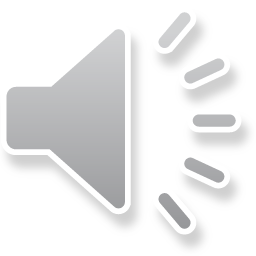 PROGRAM DESCRIPTION
What is informal science, technology, engineering and mathematics (STEM) learning?
It is "lifelong learning in science, technology, engineering, and math (STEM) that takes place across a multitude of designed settings and experiences outside of the formal classroom" (Center for the Advancement of Informal Science Education website). For more information see the Center for the CAISE website, http://www.informalscience.org.
AISL program investments should be of interest and utility to public audiences, informal STEM practitioners, and decision-makers. All proposals must articulate clear rationales describing why a project is primarily informal and how it adds value to the informal STEM learning community.
The products of AISL investments may include, but are not limited to, exhibitions and programs in museums, zoos, aquaria, botanic gardens/arboreta, planetariums, nature centers, parks, libraries, and other environments; science communication; after-school and out-of-school time (OST) programs; radio, television, film, or media programs or series; Do-It-Yourself (DIY)/maker initiatives; opportunities for the public to engage in research including crowd-sourcing and citizen science; on-line and other digital experiences (e.g., games, simulations, social media, mobile computing, distributed networks, and massive online open courses); and research findings that articulate what works, for whom, why, and in what contexts.
Given that almost any environment can support informal science learning, there is an opportunity to understand how learners can be supported to make bridges between what they learn in one setting and what they learn in another setting. Thus, projects may choose to include how informal learning practices connect with STEM-related frameworks and curricula, college and career readiness standards, or other educational settings.
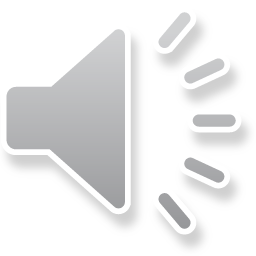 Audiences for AISL Projects
AISL projects engage participants drawn from both public and professional audiences.
Public audiences may include learners of any age, educational level, geographic, or cultural background, including those from groups underrepresented in STEM or underserved in STEM, including geographic regions and economically challenged communities. The AISL program is keenly interested in projects that support understanding issues of access to informal STEM learning opportunities for individuals/groups from populations typically underrepresented in STEM, people in rural as well as urban communities, adults across the lifespan, early childhood, and intergenerational and family groups.
Professional audiences are individuals involved in any aspect of research or development of STEM learning by the public in informal environments. Target audiences could include STEM educators, evaluators, education and learning researchers, technologists, media professionals, or STEM professionals doing outreach in informal settings. Graduate students and post-docs may also be included as professional audiences.
Proposals may focus on public audiences, professional audiences or both. Proposals should be clear about their target audience(s) and how the project's design and STEM learning component(s) are relevant and appropriate for the proposed target audiences and age levels.
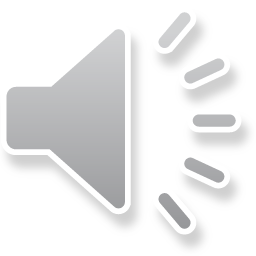 STEM content areas
A note about STEM-related fields and STEM-related occupations: STEM is an acronym for science, technology, engineering, and mathematics; STEM includes the social, behavioral, and economic sciences. The term "STEM-related fields" is used in this solicitation to refer to these disciplines, their many sub-disciplines, and related fields that require knowledge and skills related to one or more STEM disciplines.
Content may focus on any areas of STEM that NSF supports, including interdisciplinary learning and learning that positions STEM within meaningful personal, cultural or societal frameworks. The proposals should discuss the STEM content area(s) in sufficient depth to provide a clear understanding of concepts, topics, processes, and associated skills that are conveyed to the target audience. Topics should be relevant to the age levels of proposed target audience(s). Projects may integrate STEM and art or the humanities, as long as the primary goal is to enhance STEM learning.
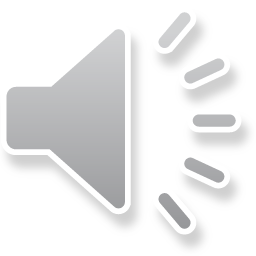 Priorities
This section describes six priorities that the AISL program believes are essential for achieving its goals. These priorities are also strategies to incorporate as approaches to the work. Every project does not need to address every priority. Thus, proposals should be clear about how the priorities are being addressed. These priorities should be addressed at the level appropriate to the proposal type and amount of funding requested.
1. Maximizing Strategic Impact. 
2. Enhancing Knowledge-building
3. Promoting Innovation
4. Advancing Collaboration
5. Strengthening Infrastructure and Building Capacity
6. Broadening Participation
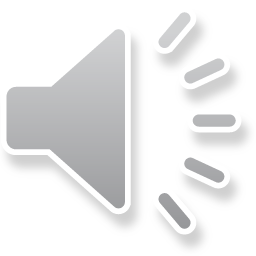 AISL Project Types
The AISL program supports six types of projects: (1) Pilots and Feasibility Studies, (2) Research in Service to Practice, (3) Innovations in Development, (4) Broad Implementation, (5) Literature Reviews, Syntheses, or Meta-analyses, and (6) Conferences.
The range of project types available serve different functions and support varied strategies for guiding proposed work. The first project type, Pilots and Feasibility Studies, is for investigating approaches to STEM learning and design of learning environments or problems that establish the basis for future research, design, and development of models or approaches. 
The next three project types, Research in Service to Practice, Innovations in Development, and Broad Implementation, provide opportunities to more fully explore questions and issues for which there are preliminary findings, significant literature, or a practice base. Proposers are cautioned against trying to do too much within a single project. Consider whether the proposed work is in the theory-building, theory-refining, or ready-to-scale stage. 
The last two project types, Conferences and Literature Reviews, Syntheses, or Meta-analyses, offer additional mechanisms for building capacity, advancing informal STEM learning, and synthesizing knowledge.
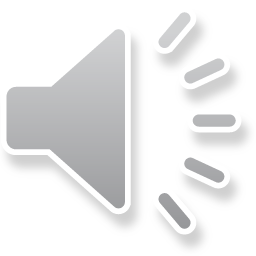 Look for Part 2 for the next section of the presentation.